AP Human Geography
Chapter 4: Folk and Popular Culture
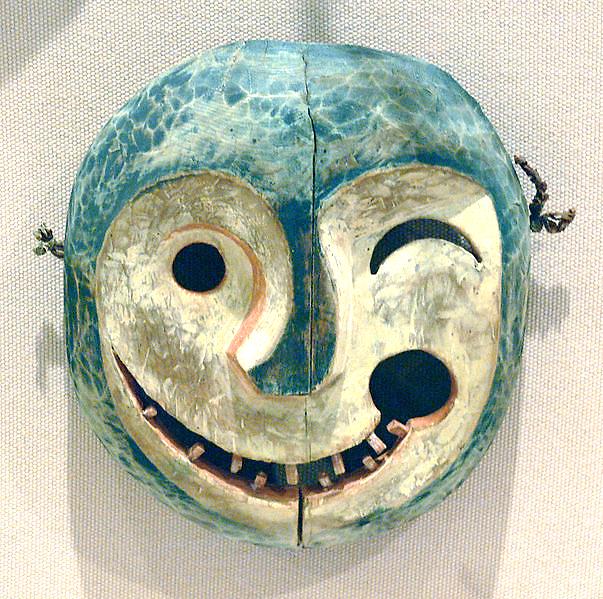 Day 1
Intro to CultureBellwork 10/1 + 10/2:
What’s the most recent song you’ve listened to?
Agenda:
Notes: Introduction to Culture

HW: RQs #1-5, Map
Objective:
You will be able to describe the differences between folk culture and popular culture.
TUBI:
Guinness World Records says the oldest living person is Kane Tanaka of Japan, aged 115 years, 272 days.. The oldest verified age was 122 years and 164 days: Jeanne Calment of France, who died in 1997.
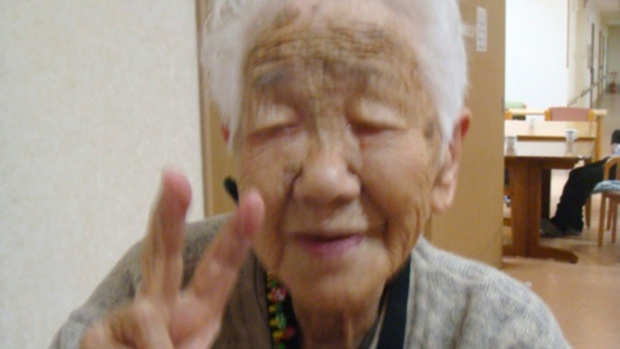 Ch. 4: FOLK AND POPULAR CULTURE
I. Introduction to Culture
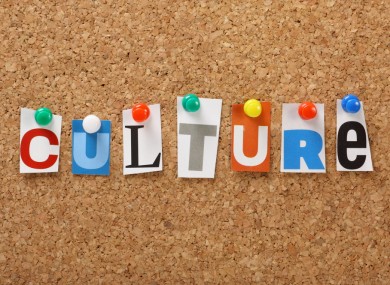 FOLK OR POPULAR?
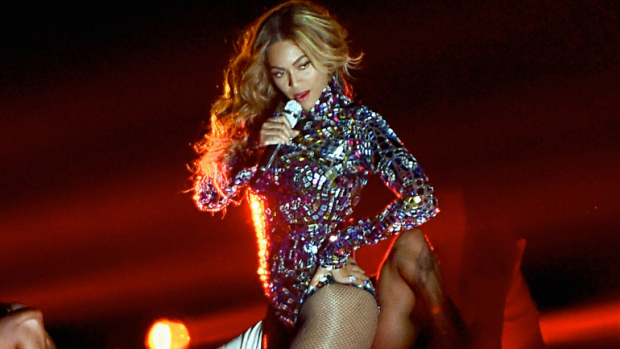 FOLK OR POPULAR?
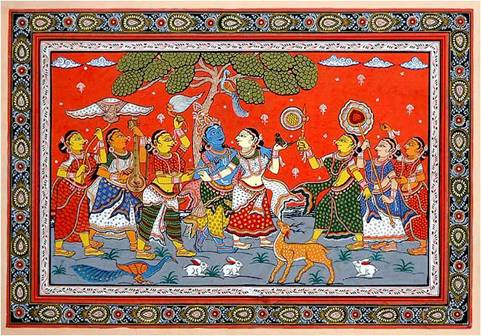 FOLK OR POPULAR?
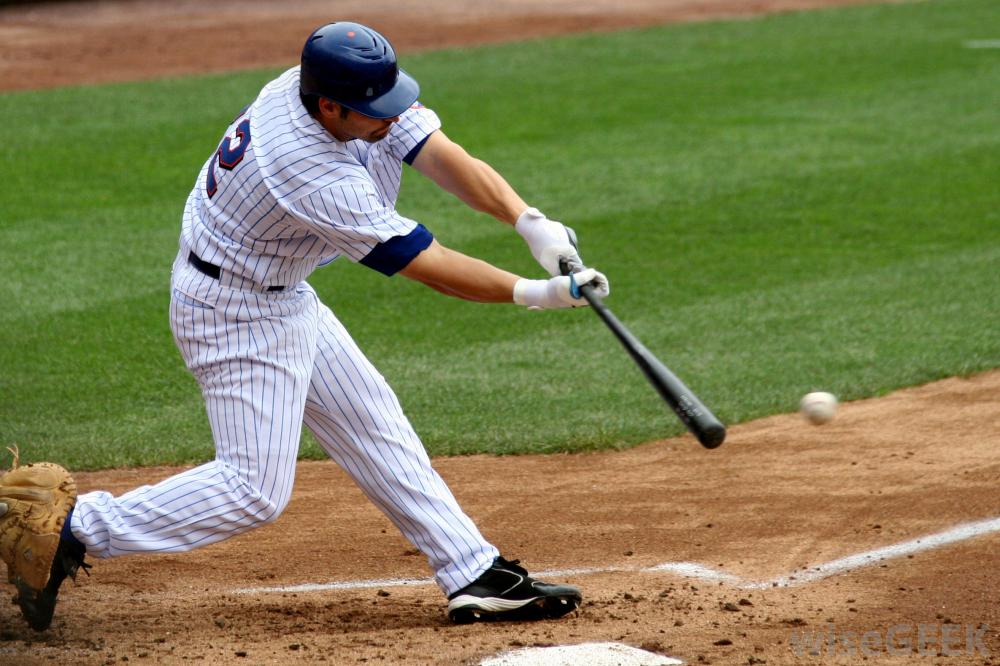 FOLK OR POPULAR?
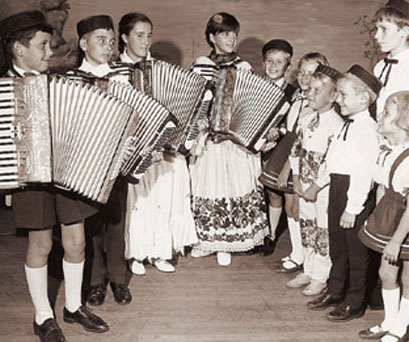 FOLK OR POPULAR?
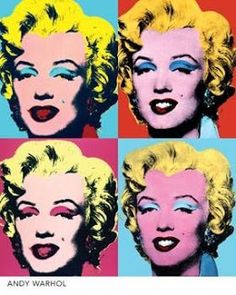 Folk Culture: practiced by small homogenous groups in isolated, rural areas
Popular Culture: practiced by large heterogeneous societies that share certain habits despite being different
Discuss
Come up with a local example of folk and popular culture
C. Characteristics
Habit (repetitive act of a person) VS. Custom (repetitive act of a group)
ORIGIN: 
ALL Culture comes from a hearth
Popular Culture comes from developed nation
Intro to Culture cont'd:Bellwork 10/3
Take out your phone, open web browser
Go to bit.ly/Ch3Ref
Take the Ch. 3 Reflection

If you don't have an internet-capable phone, ask a neighbor to use theirs after they're done!
DIFFUSION OF CULTURE:
Folk culture = relocation diffusion
Pop. Culture = hierarchical diffusion
DISTRIBUTION
FC= limited by physical features and access to materials
PC= Everywhere!!
5. Culture is made up of
Trait: a common unique feature of culture (like chopsticks)
Complex: a BUNCH of culture traits for behavior or activity
Discuss
What would be some of the characteristics of American culture?
D. Development
Autonomy: cultures develop independently of their environment
Convergence: Cultures become the same b/c of being connected via tech and travel
Divergence: cultures become different over time
4. Multilinear evolution: theory that similar places developed similar cultures without being connected
E. Culture and Geography
Region: a thematic or functional region based on common cultural traits/complexes
 Like: government, language, religion, food, ethnicity
Realm: collection of cultural regions
Anglo-American
Slavic
European
Sino-
Japanese
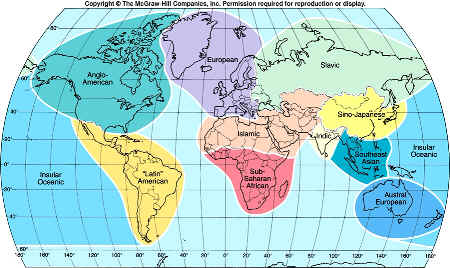 Insular
Oceanic
Austral-
European
Indic
Sub-Saharan
Africa
Latin America
Southeast Asia
Islamic
Discuss
Folk culture has become popular culture millions of times.
Do you think it is possible for popular culture (or a piece of it) to become folk culture?
Why/Why not?
Summary
Describe the differences between folk culture and popular culture. 
Origins
Diffusion
Regions
Distribution
Day 2
Material CultureBellwork 10/4:
What are some traditions in your family?

Think about holidays and celebrations, food, games, etc!
Agenda
Notes: Material Culture

HW: Reading Questions #6-10; Map
Objective
You will be able to identify and explain two examples of folk culture and popular culture each.
TUBI
There are 7,500 varieties of apples grown throughout the world, and if you tried a new variety each day, it would take you 20 years to try them all.
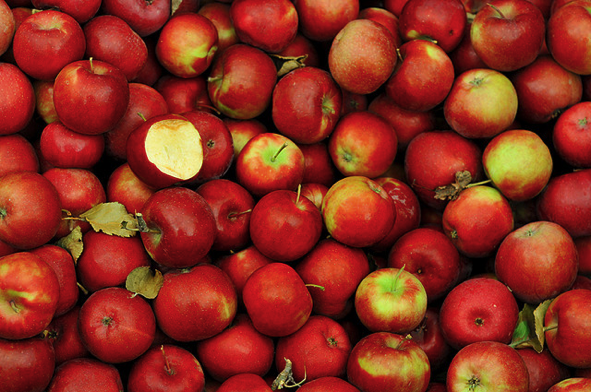 I. Material Culture
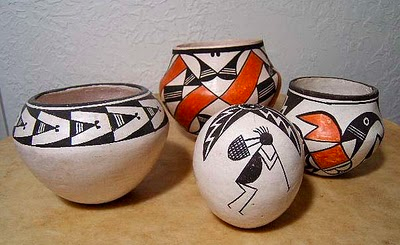 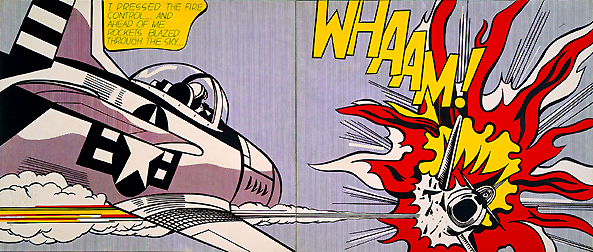 A. Material Characteristics
Material culture depends on time, space, and access
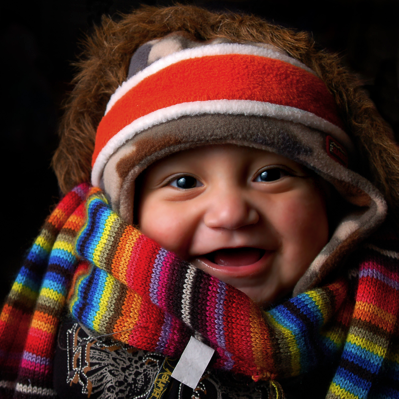 2. Artifact: the THINGS of material culture (houses, clothes, music, etc)

3. Mentifact: the ELEMENTS of culture (language, beliefs, folklore)

4. Sociofact: a rule, ritual, custom that links people in CULTURE (family structure, religion, education, politics)
B. Clothing
Folk Clothing
Influenced by environment and culture (like religion)
Travel/media turns folk clothing to popular
Can be controversial
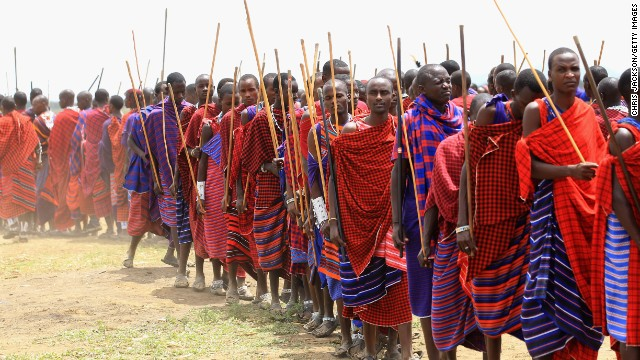 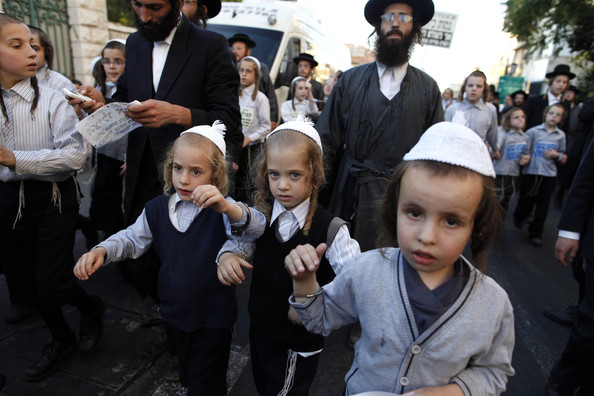 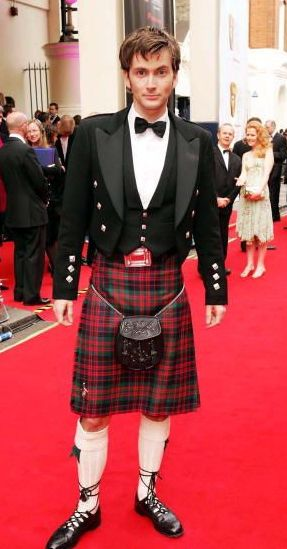 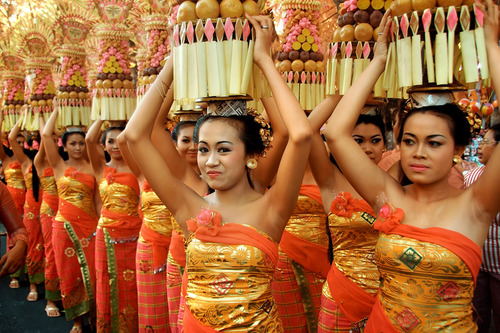 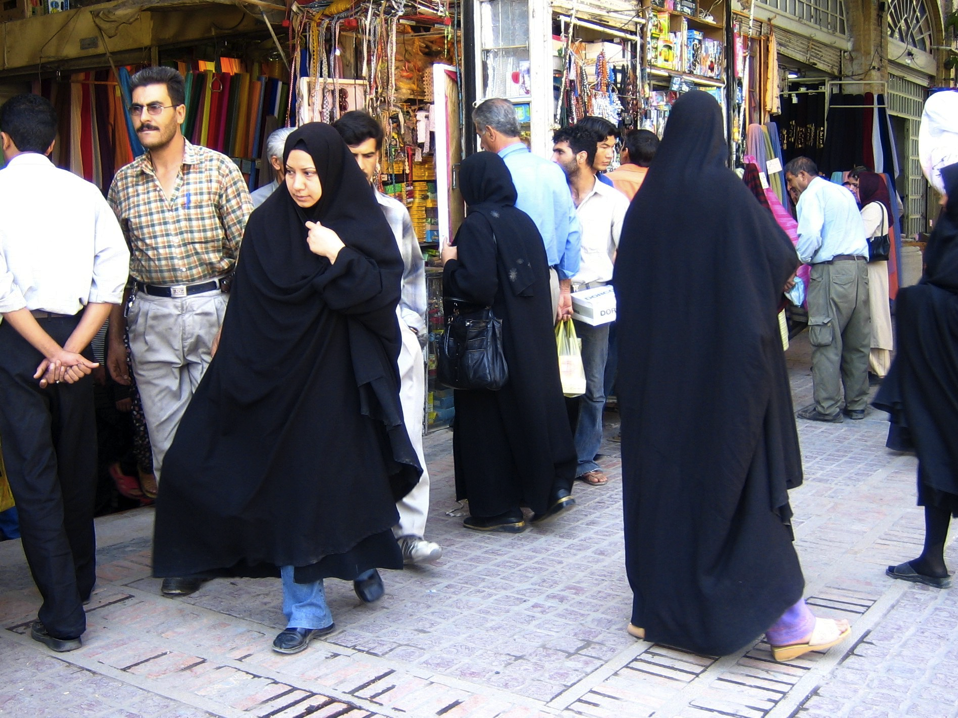 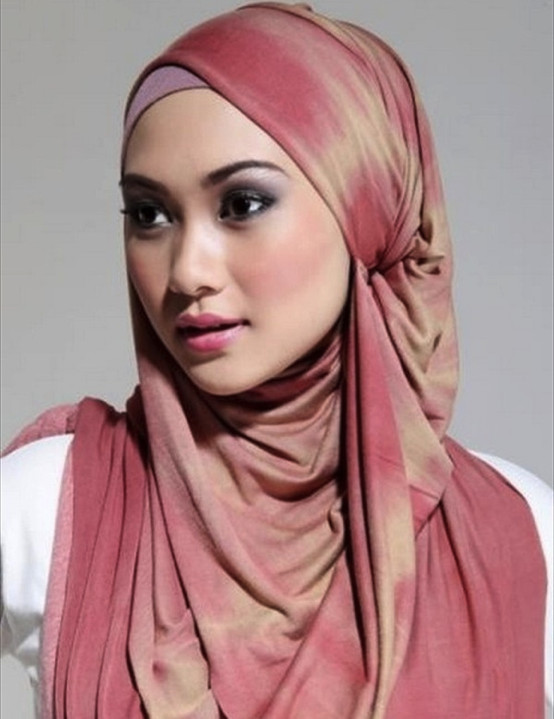 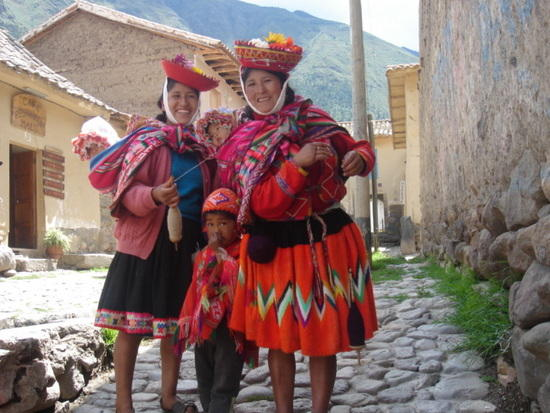 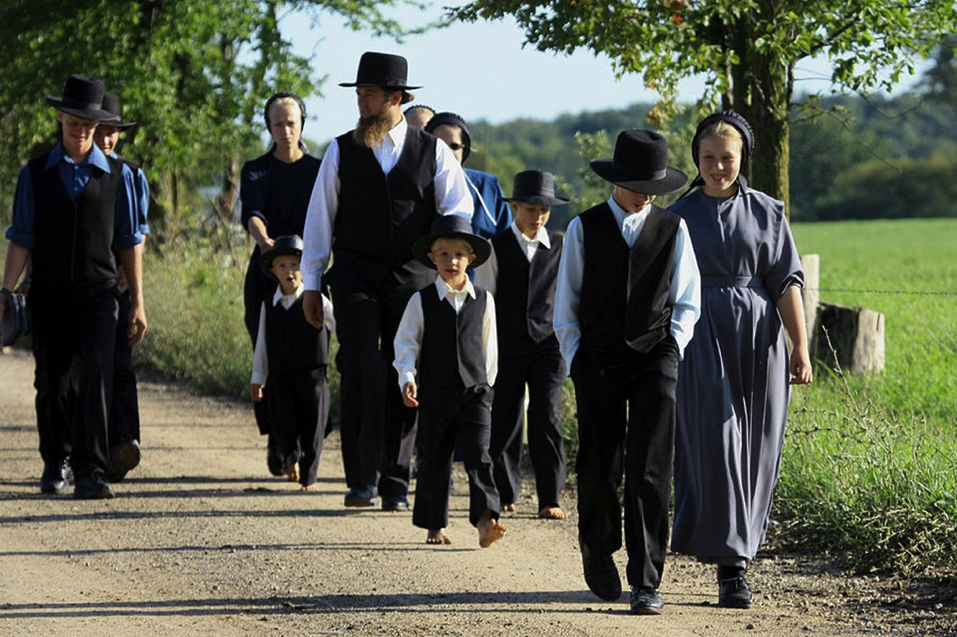 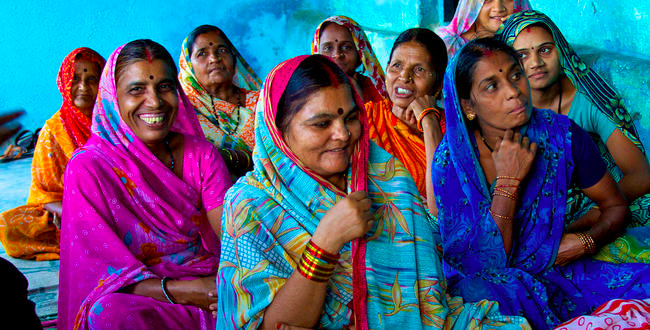 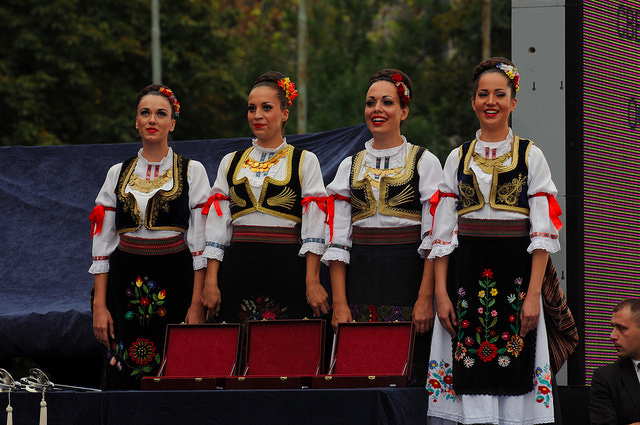 2. Popular Clothing
Reflects wealth and job
Women’s clothing styles change more than men
Reproduced on mass and cheaply
Spreads quickly
[Speaker Notes: 6th period here]
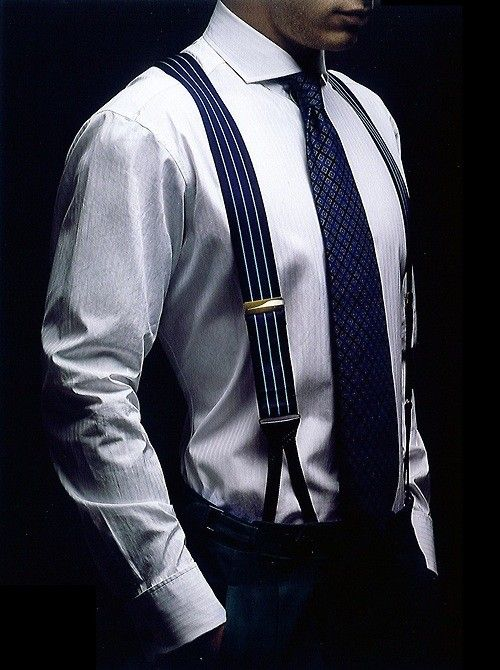 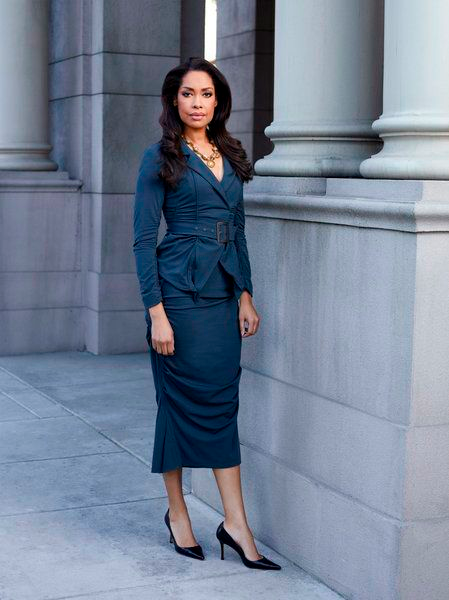 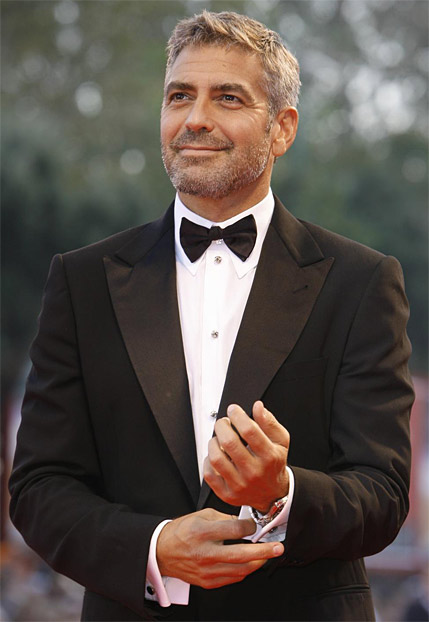 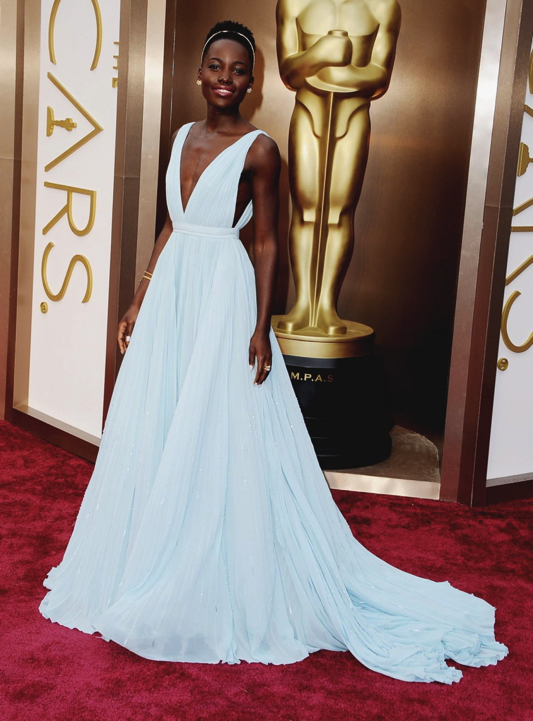 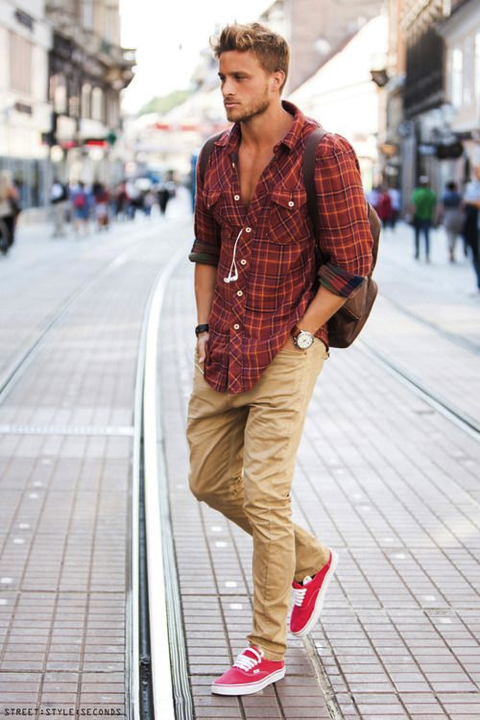 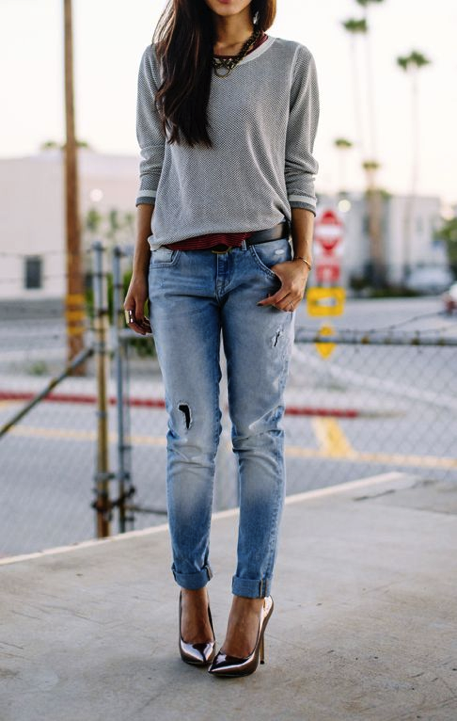 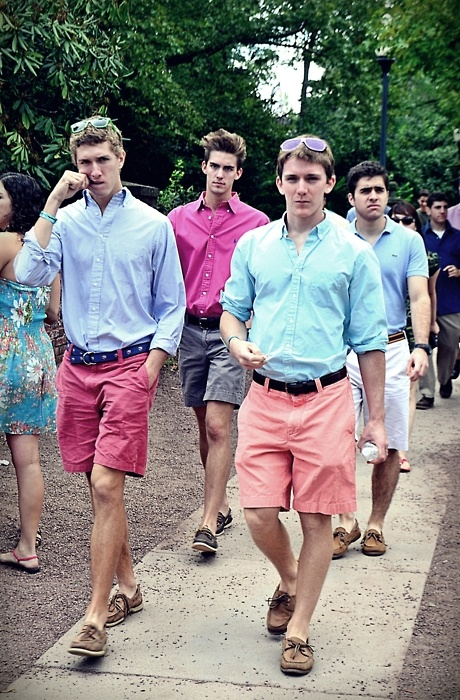 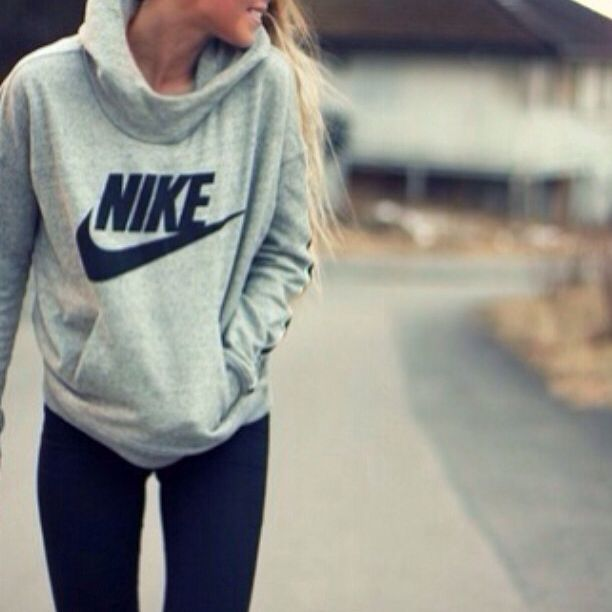 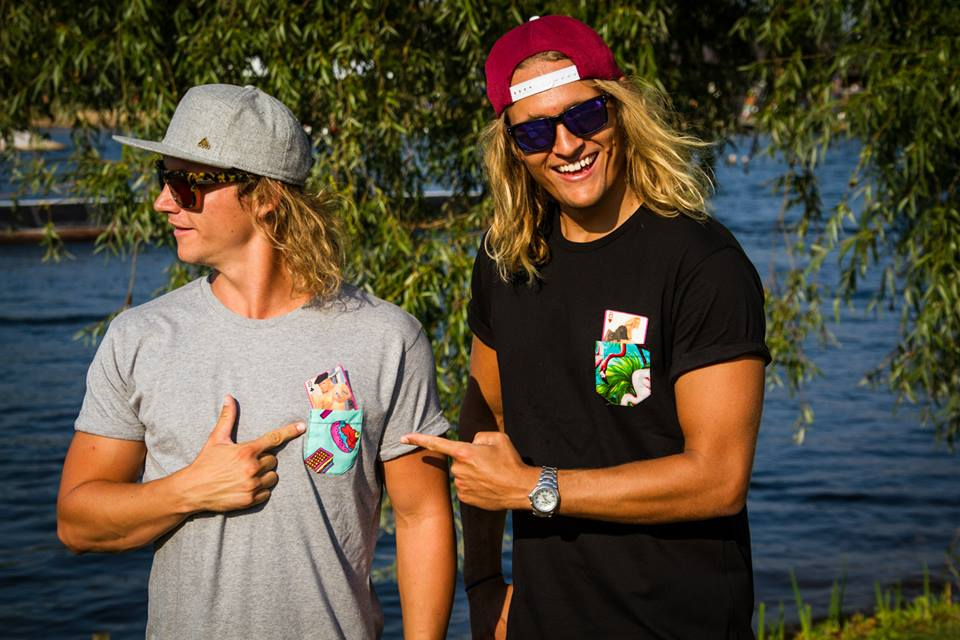 Discuss
What popular clothing trends have you seen in your life?
Material Culture cont'dBellwork 10/15 + 10/16
List the elements of Folk Culture and Popular Culture for each of the songs played:
Video 1
C. Food
Food tends to STAY folk and local
Folk
Strongly influenced by environment (plants, animals, region)
Terroir: the way a place’s physical features influences how food tastes
[Speaker Notes: 2nd period here]
Food preferences influenced by environment
e. Taboo:  restriction of behavior imposed by social custom
Social taboos: endangered, organic, etc.
Religious taboos:
 Jews: keep kosher (and avoid pork)
 Muslims: avoid pork and alcohol
 Hindus: avoid beef
[Speaker Notes: 1st per here]
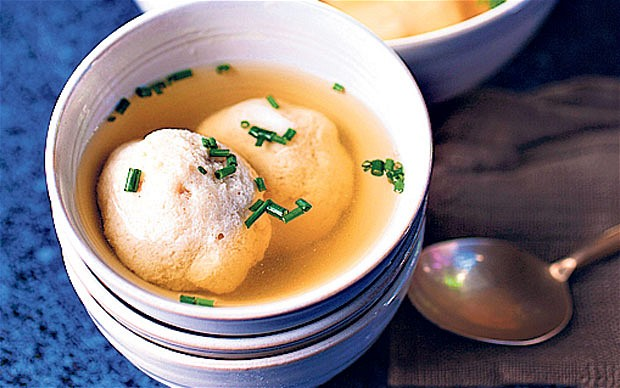 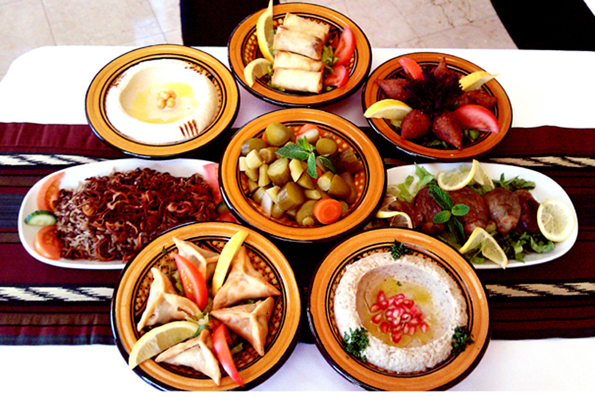 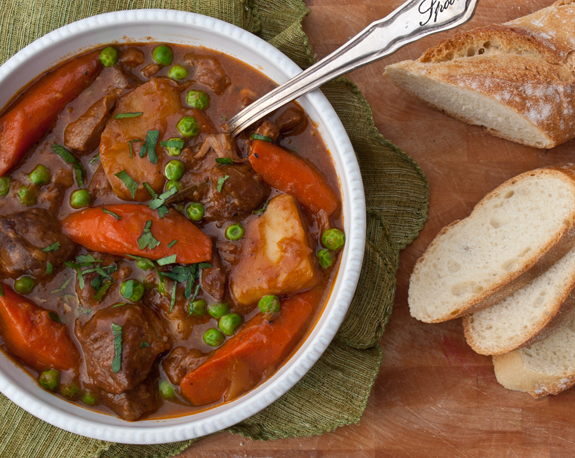 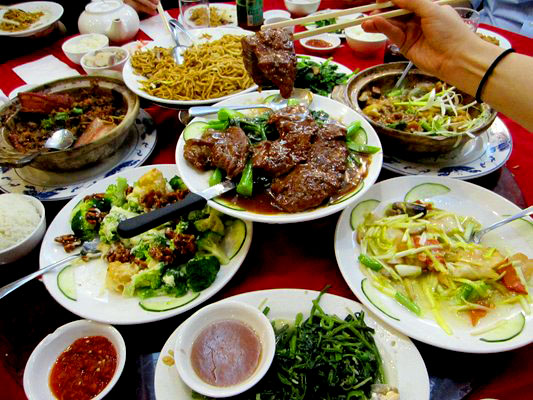 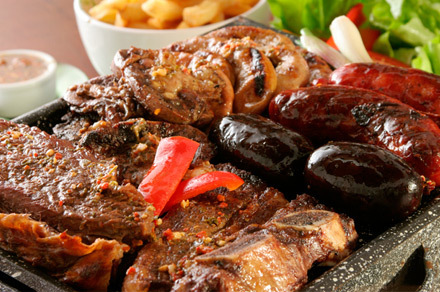 Popular Food
More reliant on culture
Preferences depend on marketing
There are still regional differences!
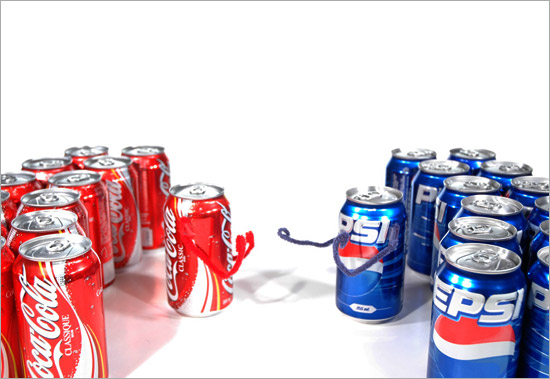 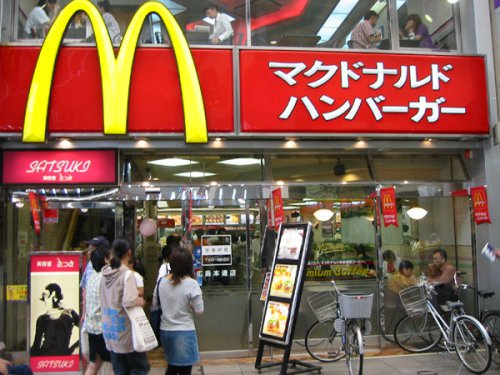 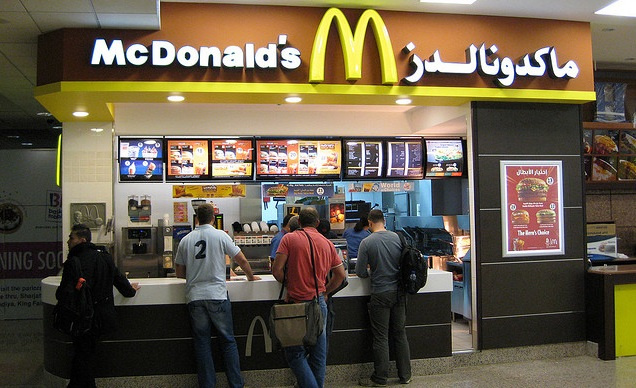 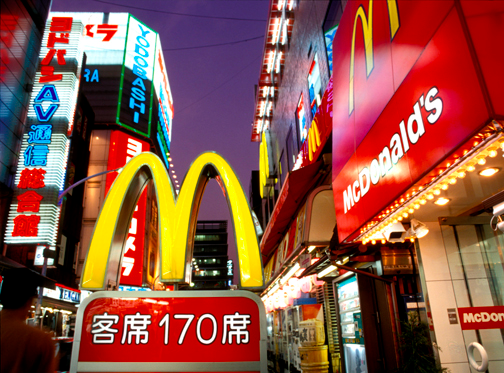 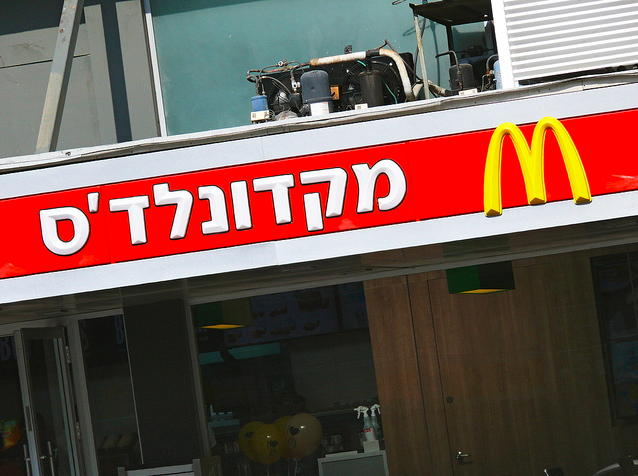 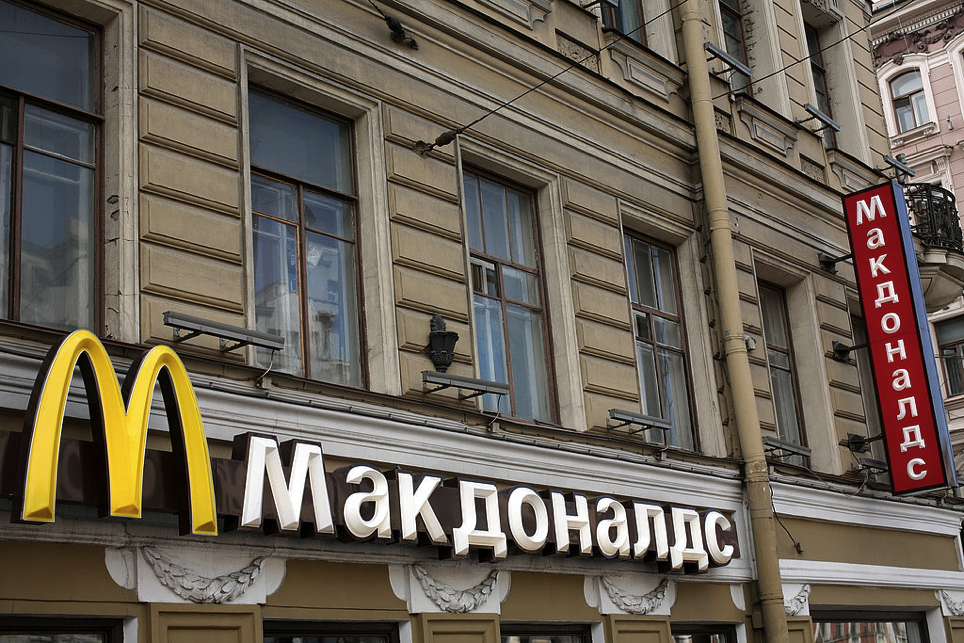 Discuss
What kinds of foods do you like?
Do you like more folk or popular foods?
Video: Tucson
Link
[Speaker Notes: https://www.youtube.com/watch?v=ymuIMtJhKAc]
D. Architecture
Homes crucial to human geography
Folk culture: 
Influenced by environment
Weather, Materials
Unique
Includes sacred Space
Space for religion
Religious architecture is folk culture
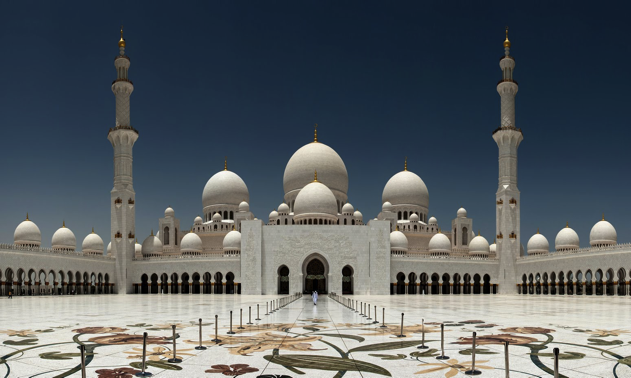 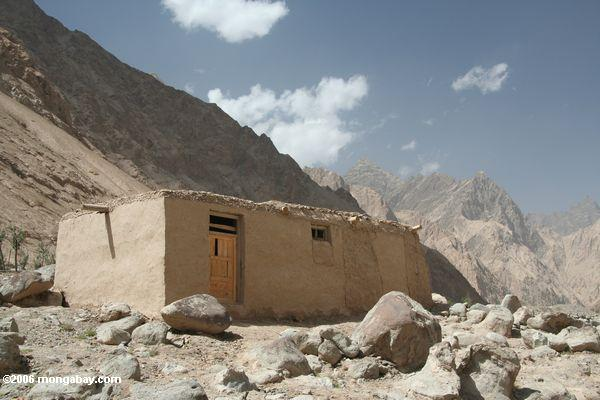 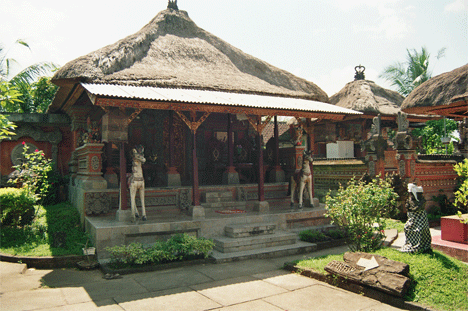 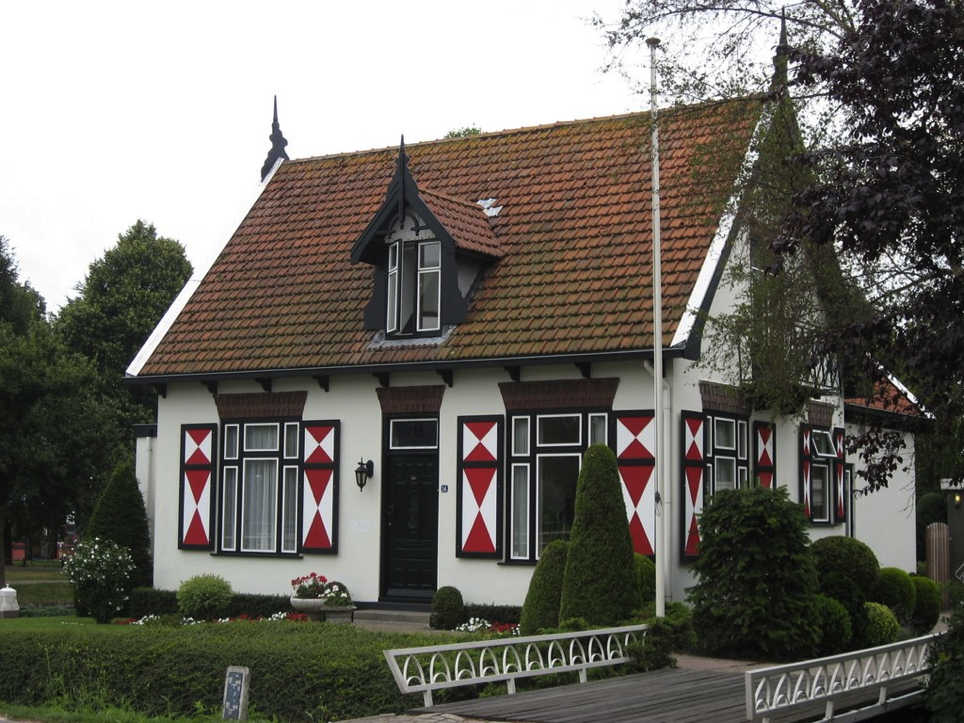 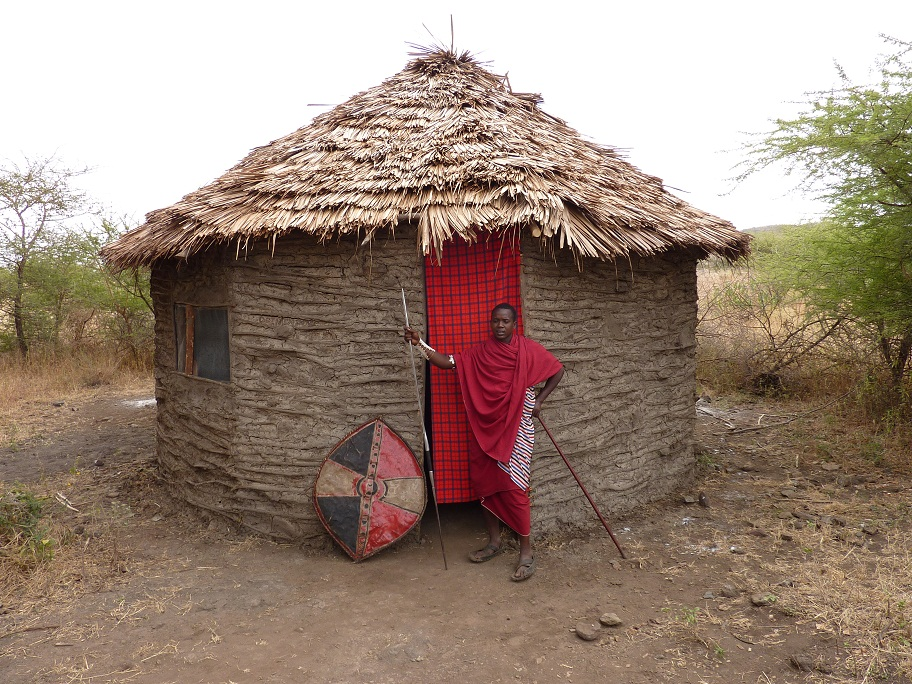 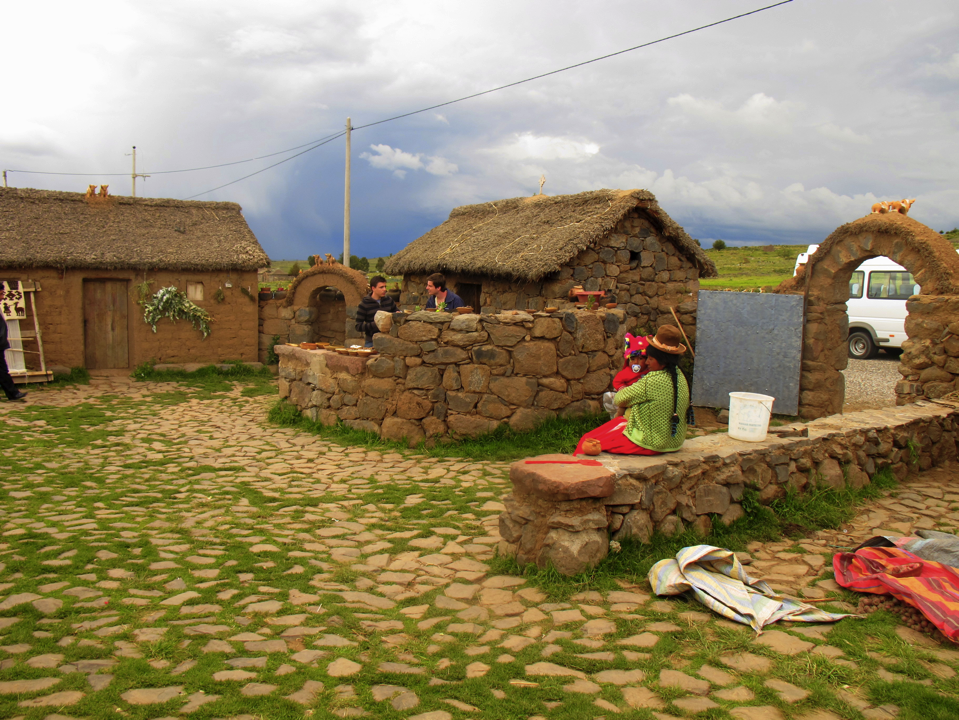 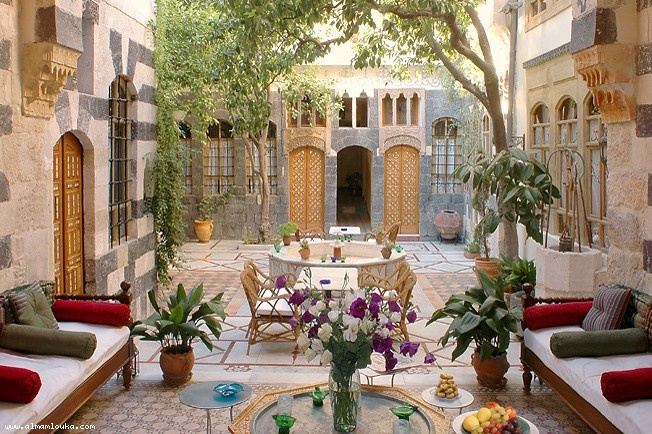 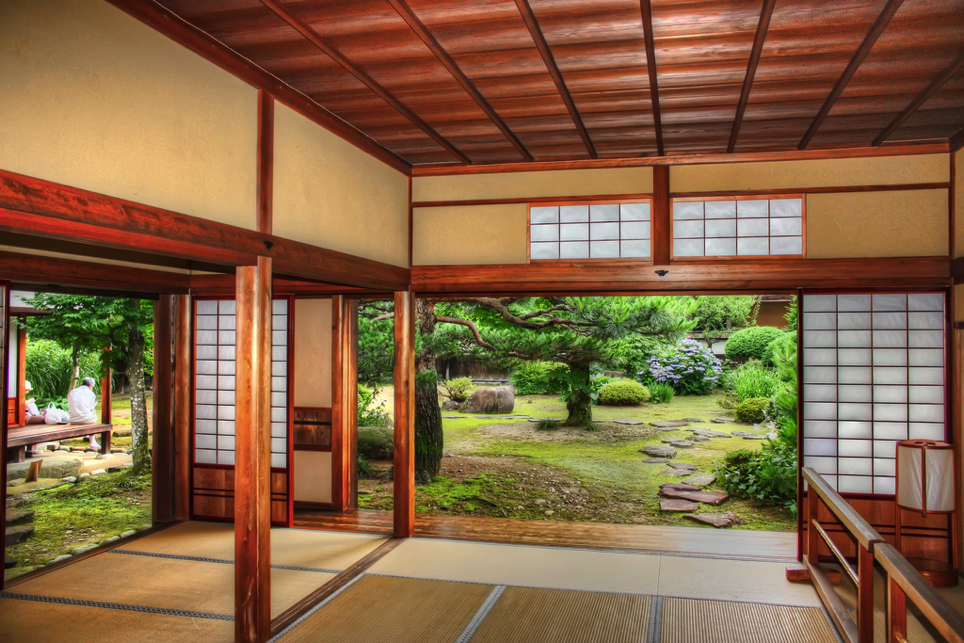 2. US Housing
Folk:
Colonial inspiration
Unique features, styles
Popular:
Mass produced, cookie cutter houses, cheap materials
Middle Atlantic
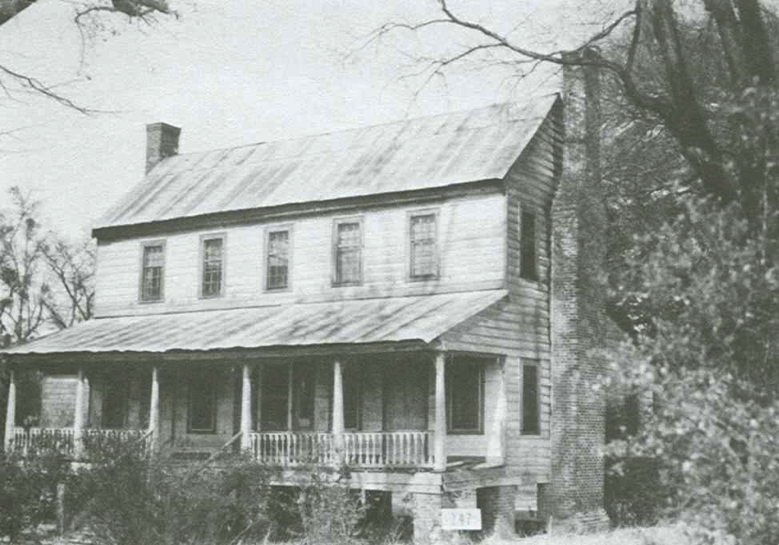 Lower Chesapeake
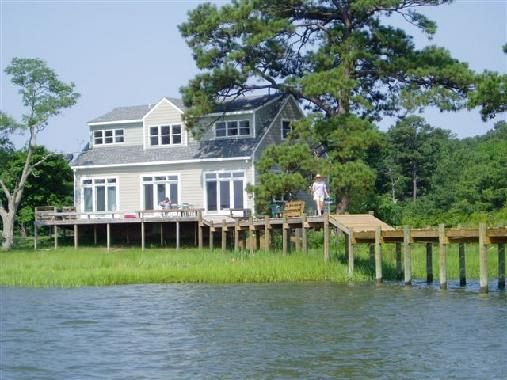 New England
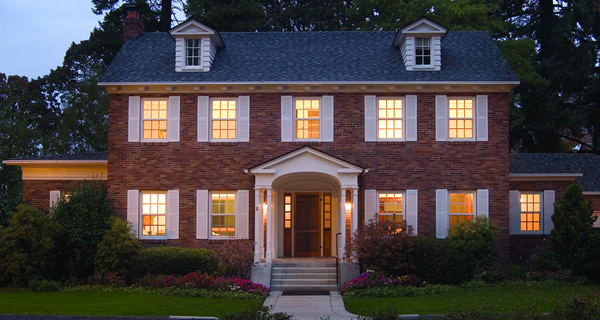 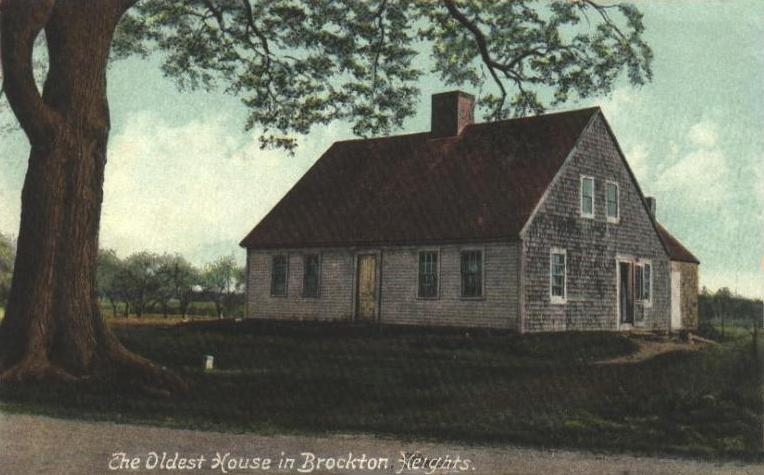 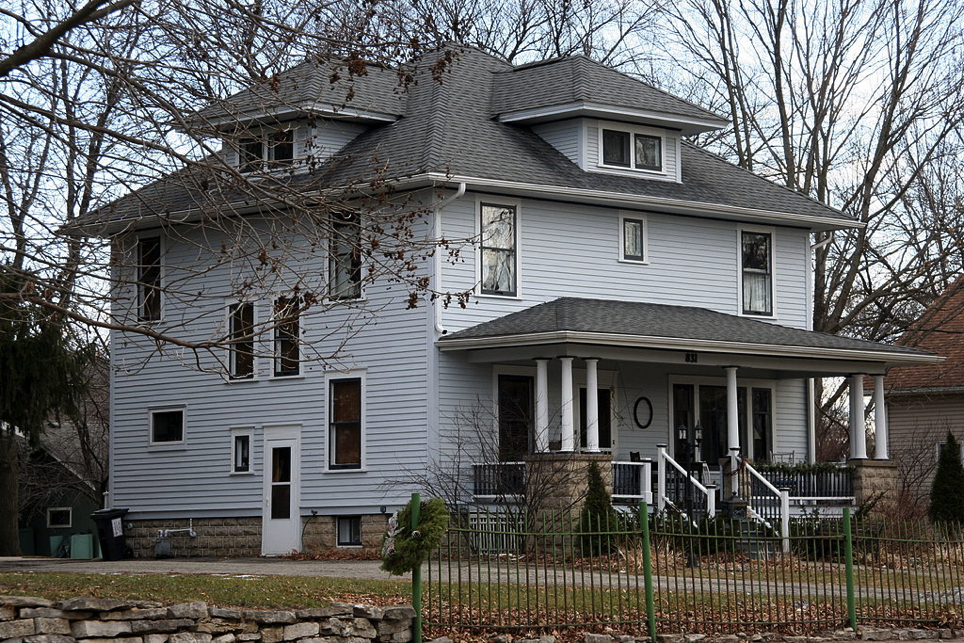 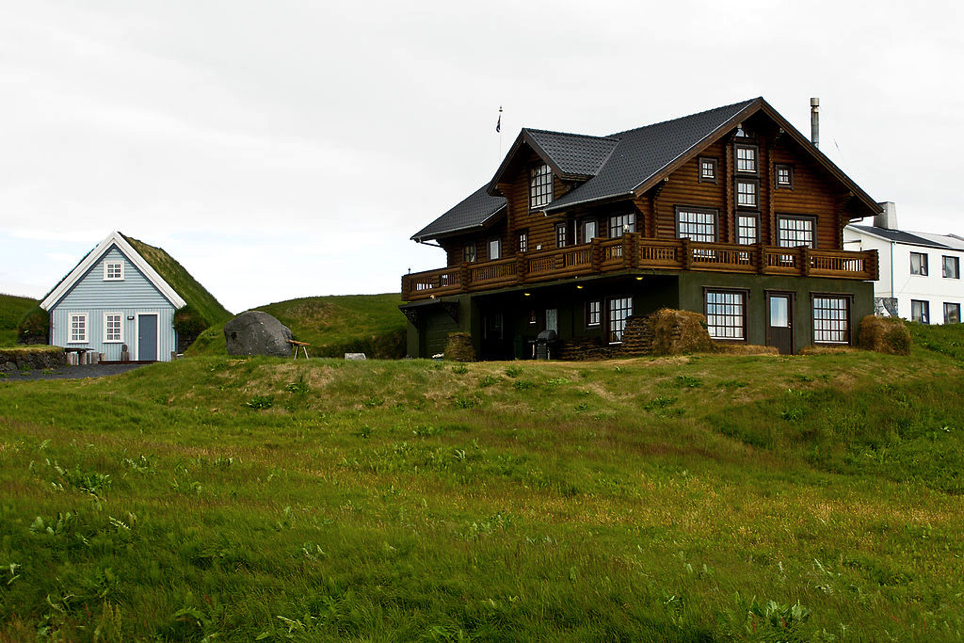 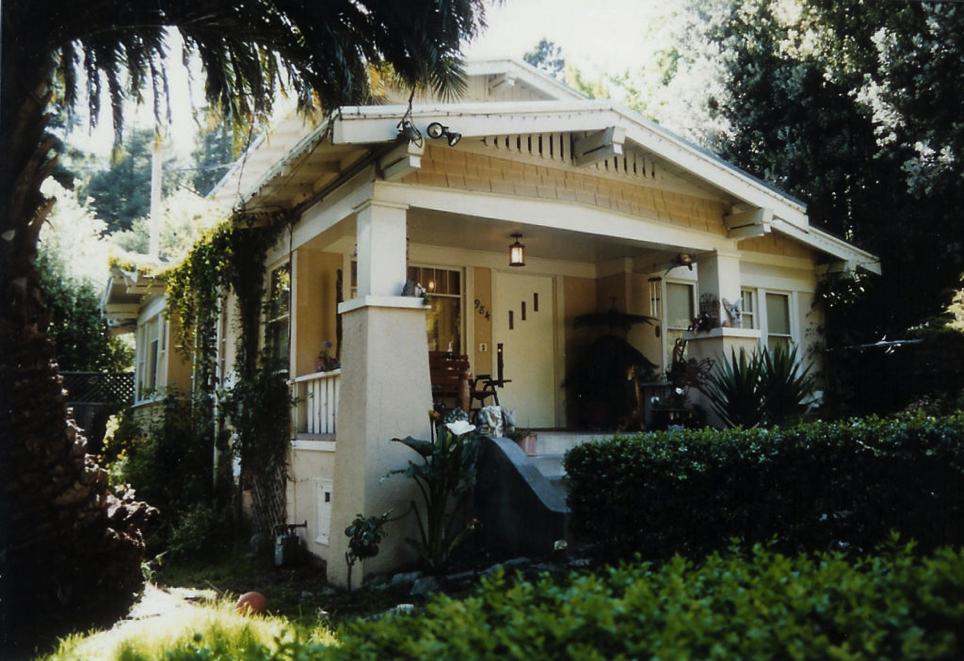 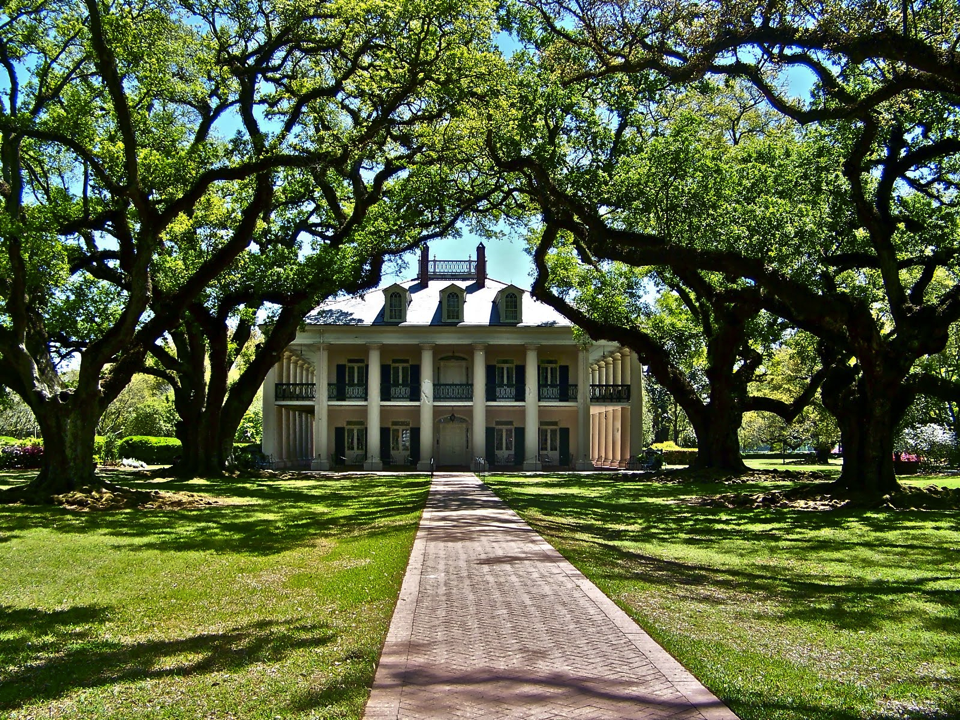 Popular: Phoenix Subdivisions
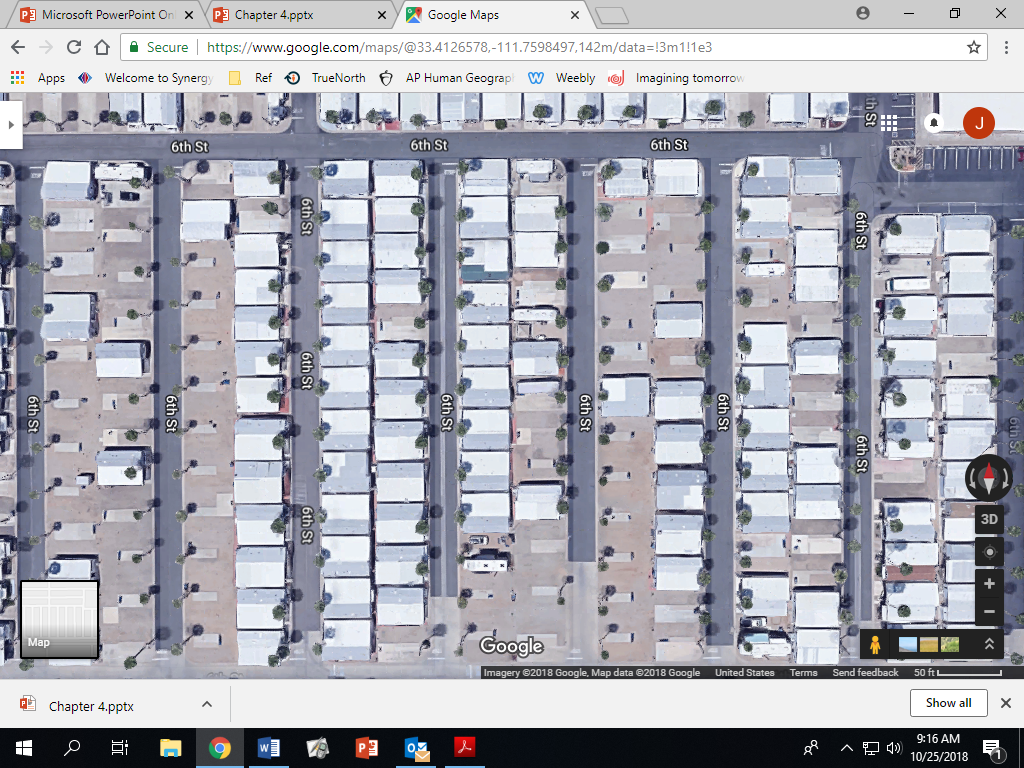 Discuss
Describe your dream home!
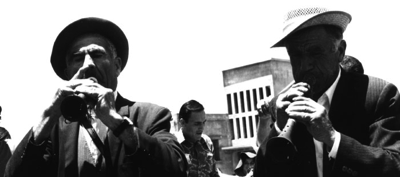 E. Music
Folk Music:
Anonymous Author, spreads via relocation diffusion, about every day life, tells a story!
Popular Music:
Specific Author, spreads via hierarchical diffusion, technical skill, mix of cultures
Summary
Identify one example of folk culture and popular culture for each: 
Clothing, Food, Architecture, Music
USE YOUR OWN EXAMPLES
Day 3
Diffusion of CultureBellwork:
Describe your dream house!
Agenda:
Finish Material culture!!
Notes: Diffusion of Culture 

HW:
Objective:
You will be able to discuss how culture diffuses using historical examples.
TUBI:
Sea lions are the only non-human mammals that have demonstrated the ability to keep a beat.
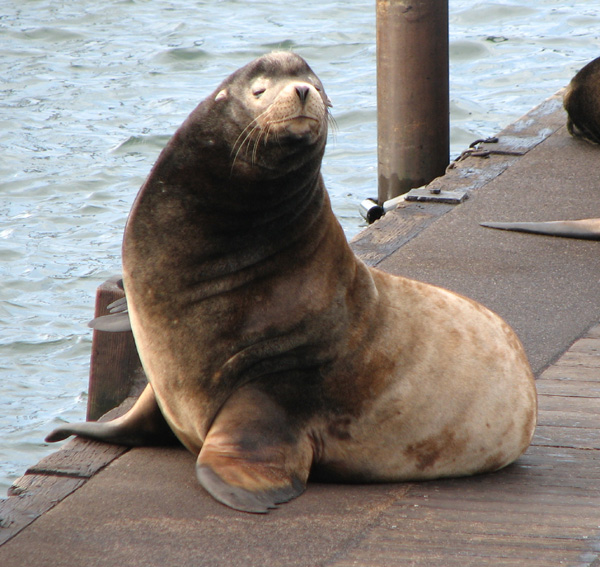 I. Diffusion of Cultures
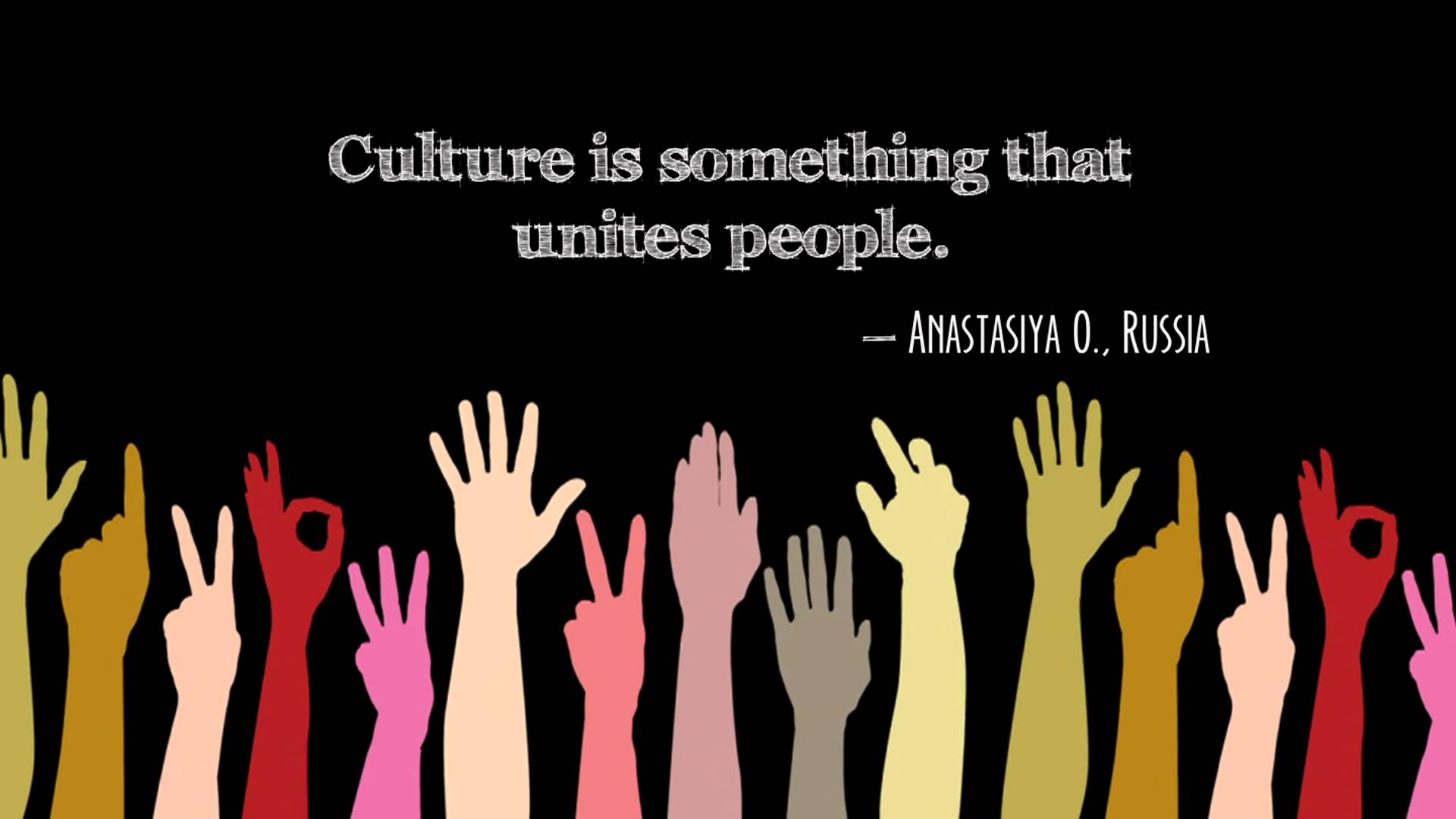 Electronic Diffusion
Globalization: the increasing connectedness of cultural, political, social and economic processes on an international level
Glocalization: adaptation of globalized products to local tastes and contexts
3. TV!!!!!!*
Spreads popular culture
Most people watch TV to relax
Most people have TV’s
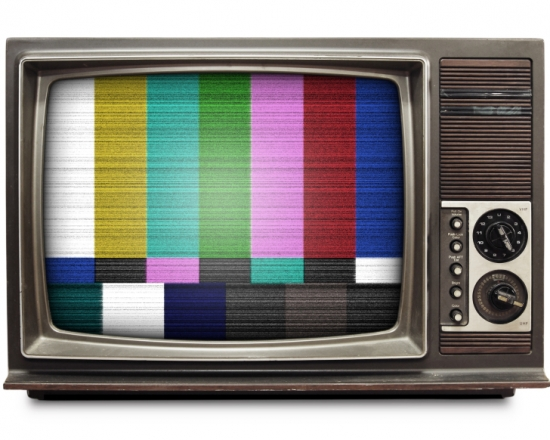 4. Access to Cultures Changes the understanding of them
Cultural perception: attitudes/beliefs about a culture
Environmental perception: attitudes/beliefs about a place
Syncretism: fusion of old and new cultural values
5. Geographers And Diffusion
Carl Sauer and Torsten Hagerstrand
Identified the types of diffusion culture fits with
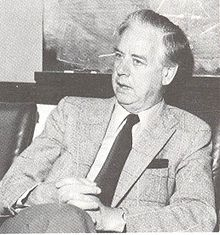 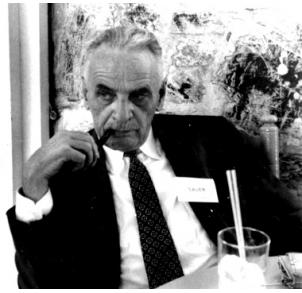 Discuss
What kind of diffusion does TV represent? Be ready to explain!
B. The Internet*
Since 1995, it’s everywhere
Popular media spreads worldwide INSTANTLY
Social Media
Connects people and their experiences
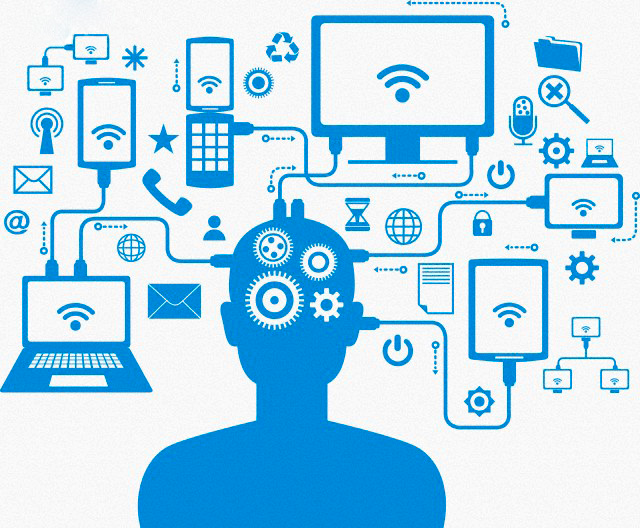 Discuss
How do you use the internet to interact with culture?
C. Access to Media
Limiting Access:
Cultural Imperialism: most entertainment comes from USA, are we forcing our culture on others
News: governments or a few corporations are in control
Government censorship*
Political views 
Social content (sex, drugs, gambling)
Security content
Tools (email, searching, hosting)
Top 5 Internet Censors
North Korea
Saudi Arabia
Iran
China
Syria
2. Beating the Man
Social Media > government control
Arab Spring 2011
#Blacklivesmatter
China anti-censorship
Summary
Discuss how culture diffuses using historical examples for:
 Relocation diffusion
 Expansion diffusion
Day 4
Cultural SustainabilityBellwork 10/22+23:
Turn in Cultural Tourism Poster
Do you think that internet censorship is a problem? Are there instances where censorship is okay?
Agenda:
Turn in Cultural Tourism Poster
Turn in Housing Survey
Notes: Sustainable Culture

SCHEDULE  - PSAT on Wednesday!!
HW: Study! Test Thurs/Fri
Objective:
You will be able to describe the relationship between cultural traits and environment in writing.
FFotD:
Folk Culture- The Amish
 Women never cut their hair
 Men grow a beard after marriage
 Live in midwest/northeast USA
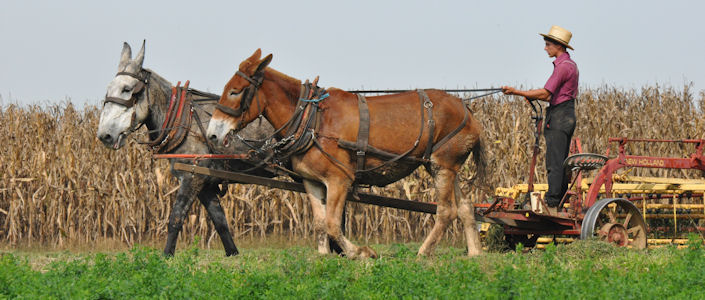 I. Sustainable Culture
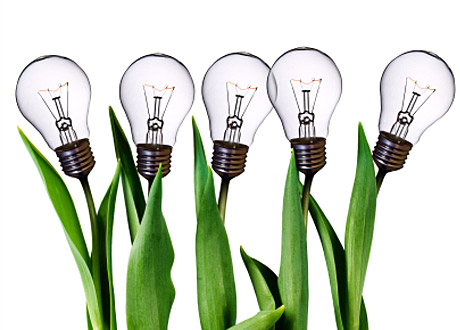 Challenges:
Popular culture is overwhelming/destroying folk culture
Assimilation: when a minority population loses its folk culture by joining the dominant culture
Acculturation: when one culture adopts/borrows traits of the dominant culture
Discuss
What are some examples of folk culture disappearing?
2. Environment
Cultural landscape: the combination of human culture and physical effects (built environment)
Cultural Ecology
Environmental Determinism
Possibilism
Cultural Autonomy
Uniform Landscape: popular culture results in places looking the same
EX: fast food, super market, gas stations
North America has uniform landscape and it’s spreading worldwide
How does this political cartoon illustrate the concept of popular culture?  How does imply some of the concerns?
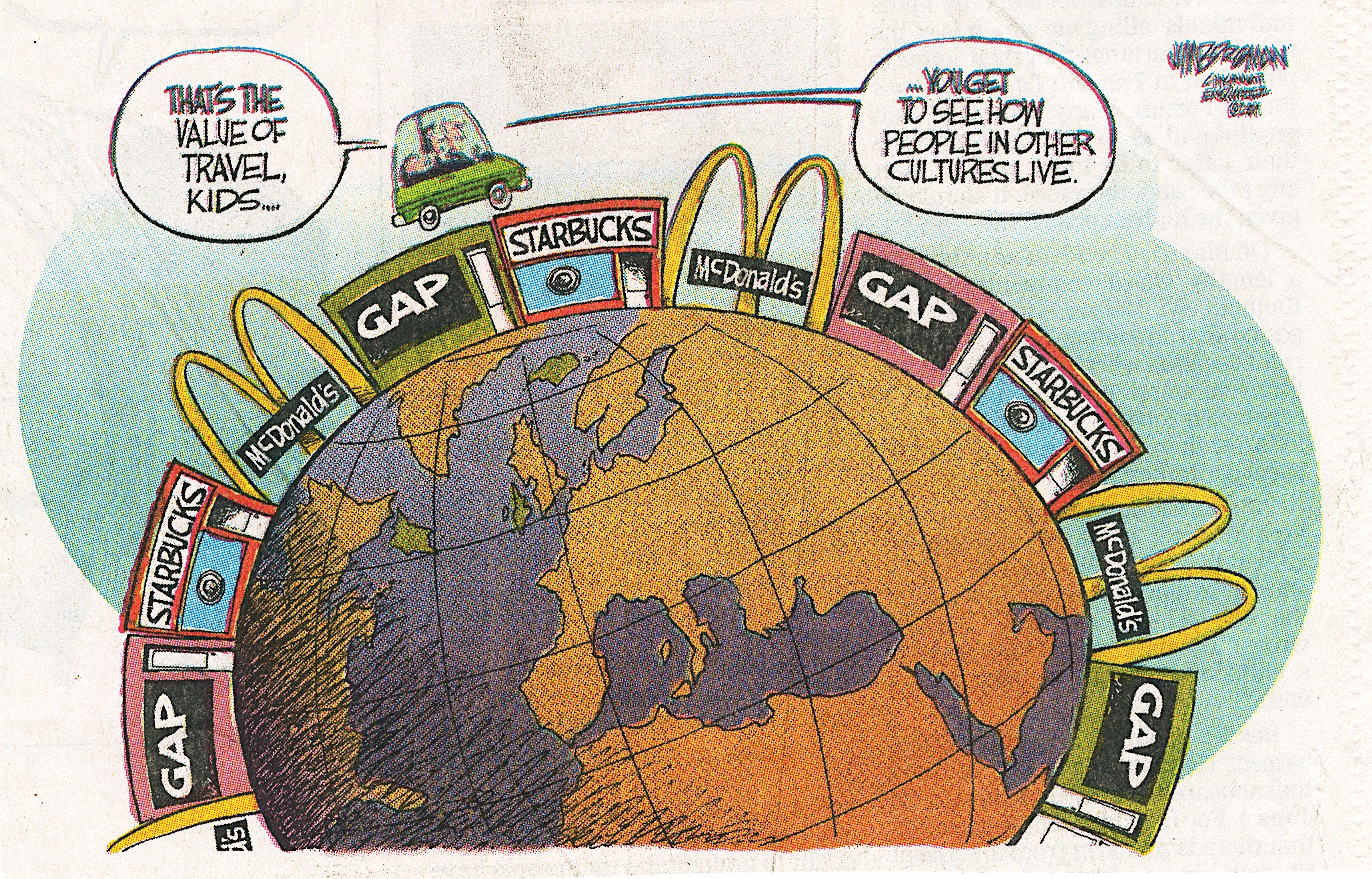 3. Consequences
Both popular and folk culture produce a lot of pollution
 solid, liquid, & gas waste
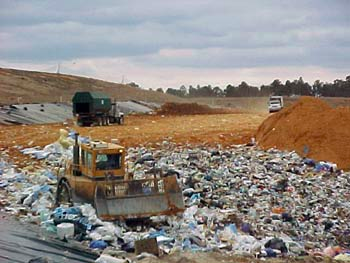 b. Resource depletion
Popular culture has a lot of material = uses a lot of natural resources
Animal products: fur, ivory, meat
Recycling is helping with this problem
 paper, plastic, aluminum, food
B. Core-Domain-Sphere Model
Core: area of greatest concentration of culture traits
Domain: area outside of the core in which the culture is still dominant but less intense
Sphere: the edge of influence for a culture region.
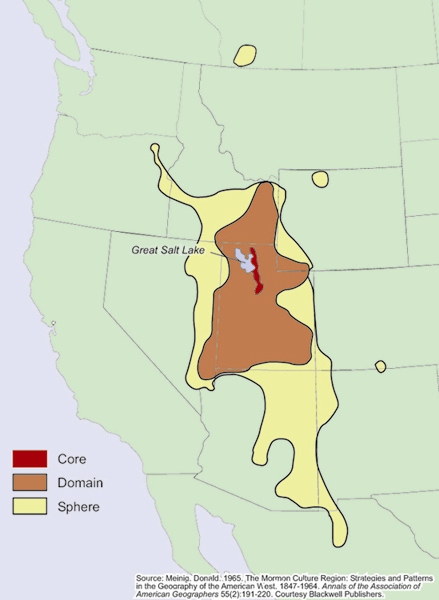 DRAW THIS
Core
Domain
Sphere
Figure 2.3 (p. 39)
[Speaker Notes: DISCUSSION
* Why does the reality of a culture region rarely follow the simplified model presented here?
* Does the Mormon culture region here pre-empt or overlap with the U.S. "Mountain West" culture region?]
Discuss
What are other examples of the Core-Domain-Sphere Model?
Be ready to explain your reasoning!
Summary
Describe the different ways in which cultural traits are affected by and affect:
The natural environment
The cultural landscape
The economies of a region